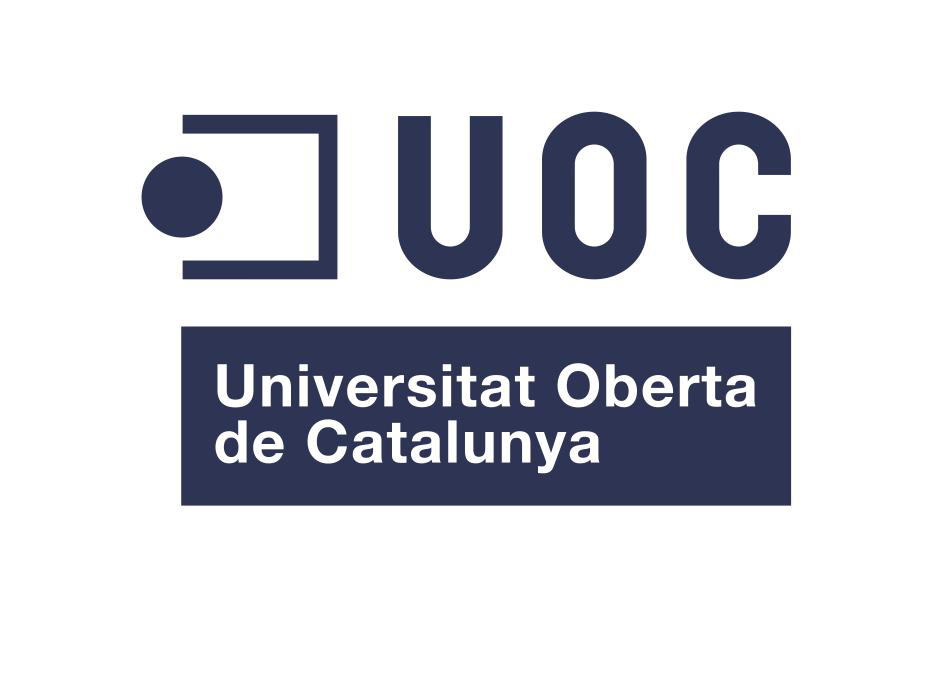 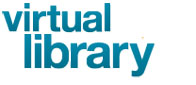 RESEARCHERS, 
YOU’LL NEVER WALK ALONE !
http://beta.biblioteca.uoc.edu
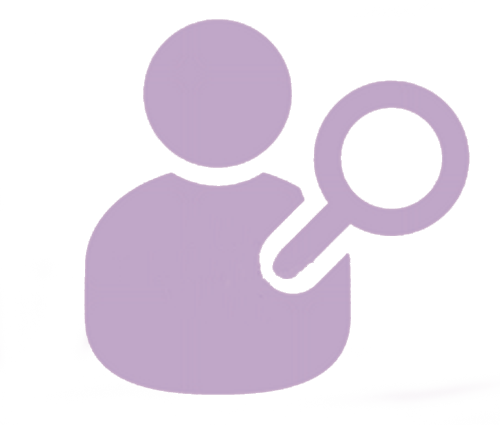 RESEARCH LIFECYCLE
LIBRARY  SERVICES  TODAY
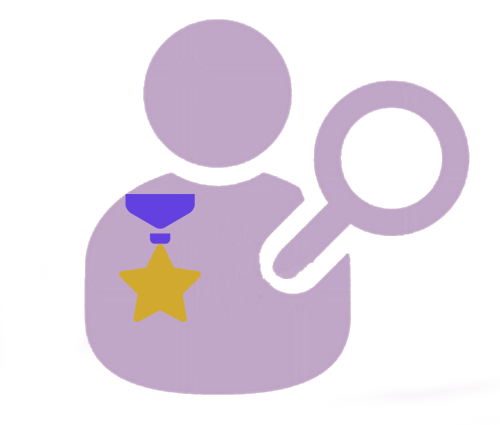 FUTURE SERVICES
LET US KNOW, Use the stickers
REFERENCE LIBRARIAN FOR RESEARCH GROUPS
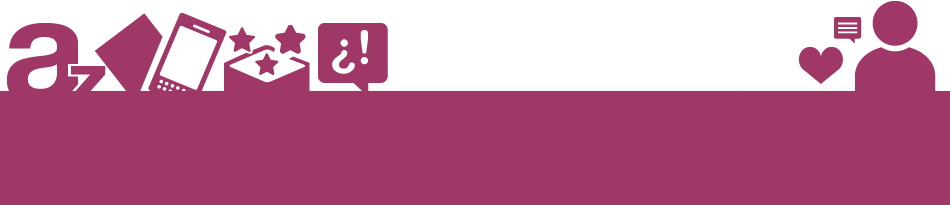 Rosa Padrós Cuxart (rpadrosc@uoc.edu)
Mireia Pérez Cervera (mperezcerver@uoc.edu)
Clara Riera Quintero (crierarq@uoc.edu)
Mari Vállez Letrado (mvallez@uoc.edu)
Anna Zuñiga Ruiz (azuniga@uoc.edu)
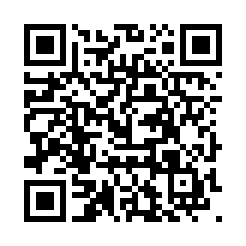 Padrós Cuxart, R.; Pérez Cervera, M.; Riera Quintero, C.; Vállez Letrado, M. & Zuñiga-Ruiz, A., Researchers! You’ll never walk alone is licensed under a Creative Commons Attribution-NonCommercial-ShareAlike 3.0 Unported License